HIGH PERFORMANCE GREEN PORT GIURGIU2012-EU-18089-SThe project is in line with the Priority Project no 18 Waterways Axis  Rhine-Main-Danubeof the TET-T Network
Bucuresti, 26-27 Mai 2015
Project partners
ILR Logistica Romania S.R.L. –   
         www.ilr.com.ro   

Industrie-Logistik-Linz GmbH 
          www.ill.co.at   

Giurgiu Free Zone Administration
       www.zlg.ro 

Giurgiu Municipality
       www.primariagiurgiu.ro
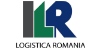 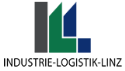 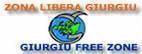 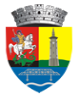 Bucuresti, 26-27 Mai 2015
Project FinancingTEN-T Program
Overal project budget: 
      800 000 Euro

EU Contribution
400 000 Euro (50%)

Project Partners Contribution
 400 000 Euro (50%)
Bucuresti, 26-27 Mai 2015
Project Goal: GREEN PORT established in Giurgiu
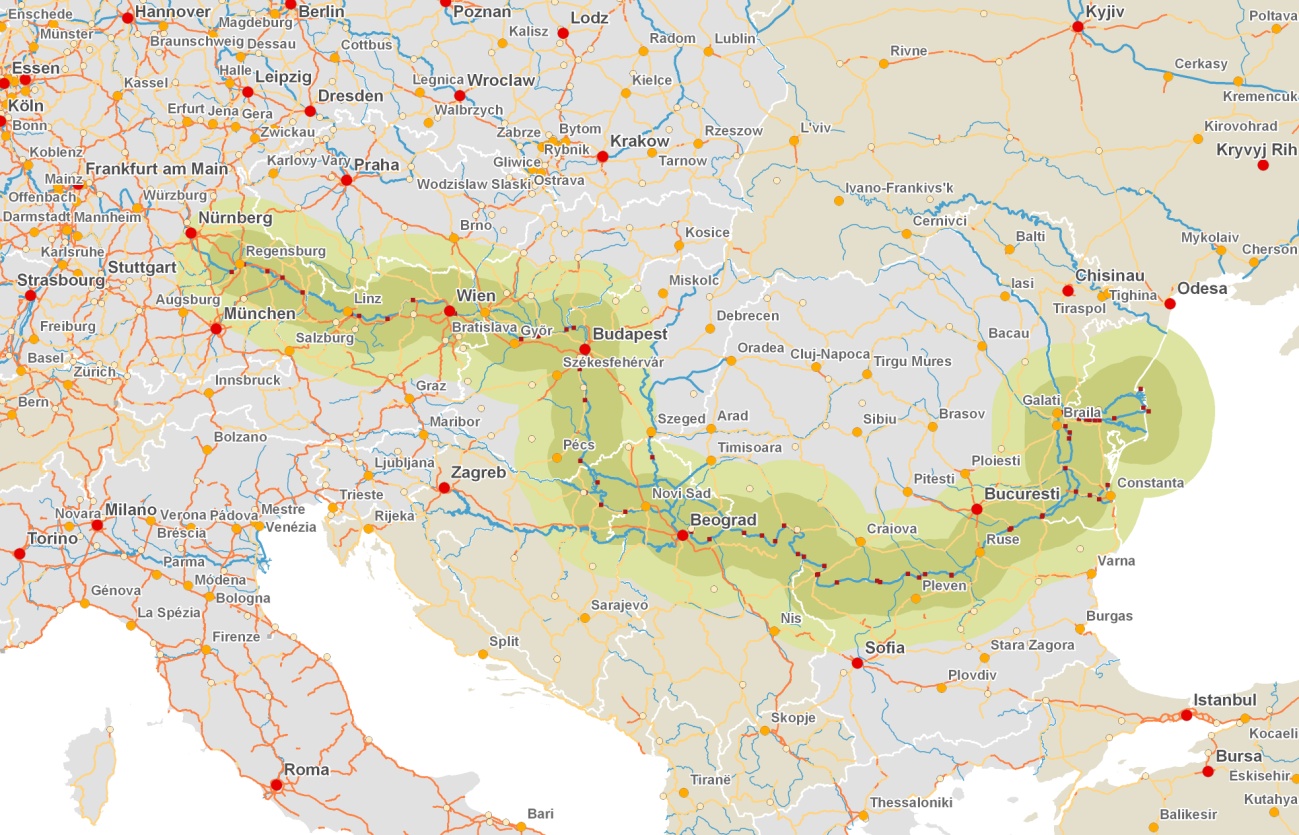 Bucuresti, 26-27 Mai 2015
Specific objectives
Giurgiu Port - the  first Green Danube Port in Europe 
Integrated energy-efficiency concepts 
Comprehensive environmental measures for intermodal ports
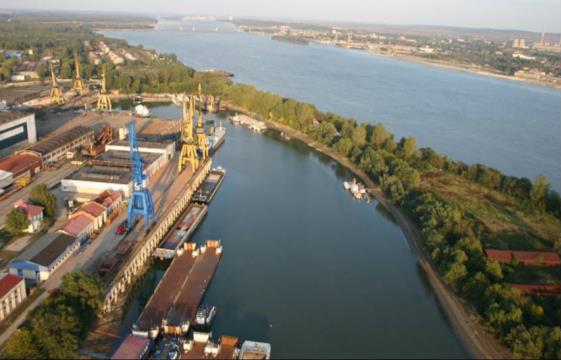 Bucuresti, 26-27 Mai 2015
Project Output
Euro-Regional development 
Bucharest-Giurgiu-Rousse
and
high potential for future investments
Bucuresti, 26-27 Mai 2015
Main investmentMulti - modal Port (water-road-rail)   all weather terminal
Bucuresti, 26-27 Mai 2015
Green Port Concept
Measures for Energy efficiency  - renewable and alternative energy within the port (LNG as fuel for trucks and port equipment)
Revitalization of the existing port area and infrastructure
Port development model for high-performance Green Danube Ports to be disseminated to all Danube ports
Bucuresti, 26-27 Mai 2015
Main benefits of the green port concepts
the concept of sustainable development put into practice
reduced overall gas emissions (CO, CO2 and others), noise and dust levels due to the smarter infra-  and super-structure
 larger cargo volumes transported by inland waterways, instead of roads
increase the port capacity and efficiency 
a model for other Danube Ports
Bucuresti, 26-27 Mai 2015
First stage results –Technical Studies  & Programming Documents
feasibility studies for the future investment project
report on the new green concept of infra and supra-structure 
defining the operational concept of  green port 
port development plan
business plan 
strategy for applying the green port concept
Bucuresti, 26-27 Mai 2015
Giurgiu will become a crossing point for the Balkans
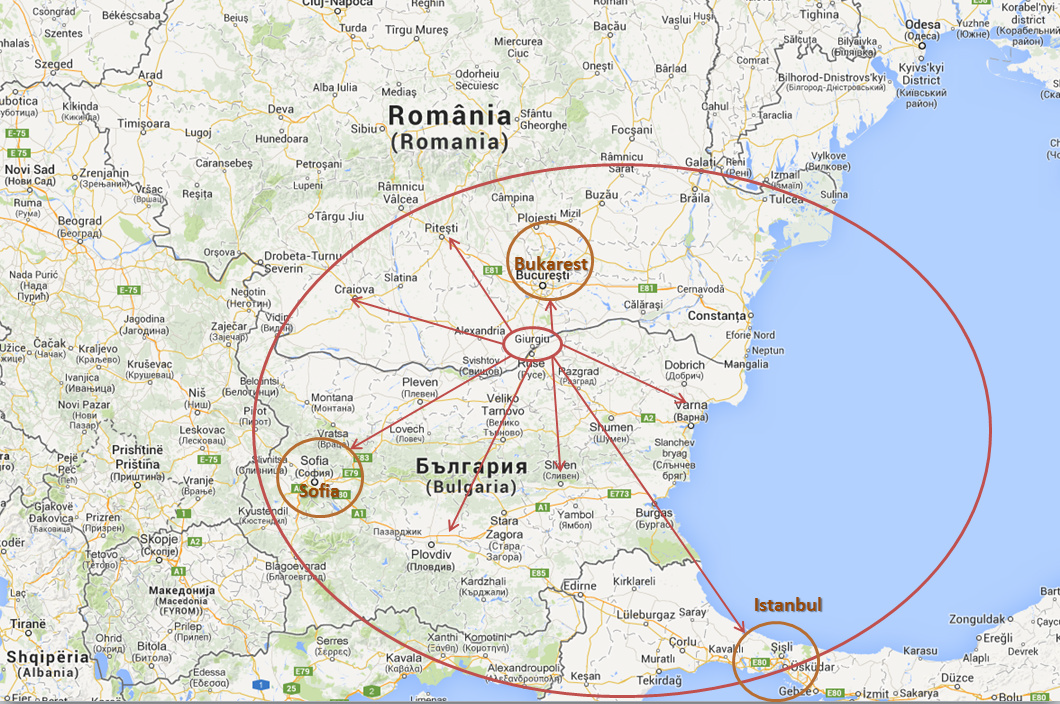 Bucuresti, 26-27 Mai 2015
Reasons to invest in Romania
Connecting the logistic terminals along the Danube
Transfer of experience and  knowledge to Romania
 High potential of the Romanian market
Bucuresti, 26-27 Mai 2015
NEXT STEP
The investment project submitted  for financing under CEF Programme 

HIGH PERFORMANCE GREEN PORT 
 STAGE II - CONSTRUCTION
Bucuresti, 26-27 Mai 2015
New project objectives
Modernizing the berth 
(the existing quay)
High performance crane 
(50 tones)
Railroad extension
Road infrastructure rehabilitation
Bucuresti, 26-27 Mai 2015
New project objectives
Dredging the waterways 
Modernizing the IT Systems
Integrating the systems with RIS 
  (River Informatics System )
Bucuresti, 26-27 Mai 2015
Next financing: CEF 2014-2020
Project partners:

ILR Logistica Romania S.R.L.   
         www.ilr.com.ro    
Giurgiu Municipality
       www.primariagiurgiu.ro  
Giurgiu Free Zone Administration
       www.zlg.ro
Bucuresti, 26-27 Mai 2015
Thank you for your attentionFor any further information  do not hesitate to contact us:Nicolae BARBUMAYORGIURGIU MUNICIPALITYprimar@primariagiurgiu.roprimarie@primariagiurgiu.ro
Bucuresti, 26-27 Mai 2015